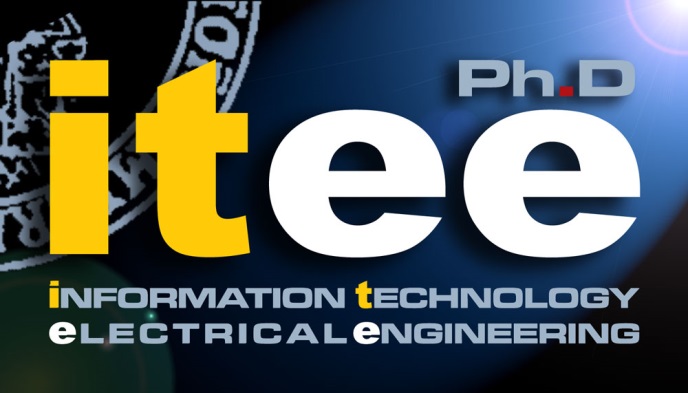 Gerardo 	CastellanoTutor: Prof. Davide De CaroXXX Cycle - I year presentation
Real-time Denoising of Fluoroscopic Videos
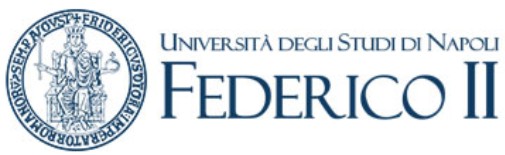 My Background
I received the M.S. degree in Electronic Engineering from University of Napoli “Federico II”


I work within the VLSI DIETI group



My fellowship is financed by Marvell (Italia) - DIETI
Prof. Davide De Caro
Prof. Antonio Strollo
Prof. Ettore Napoli
Prof. Nicola Petra
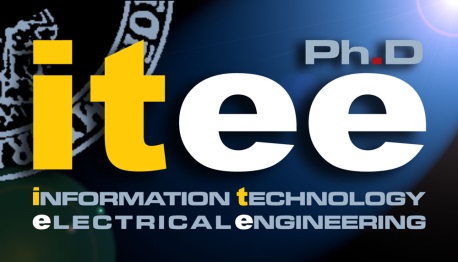 Gerardo Castellano
2
Research activity
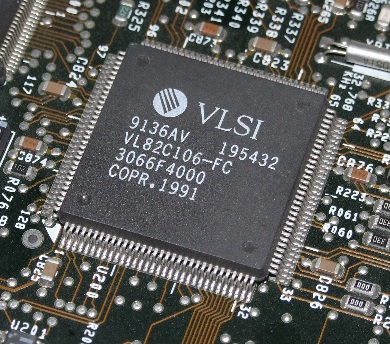 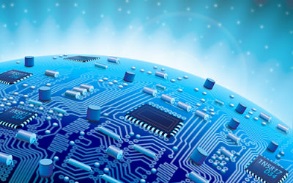 VLSI Digital systems
Circuits for image processing
Real-time denoising of fluoroscopic videos

Cooperation 
Biomedical DIETI group
Wireless mobile terminals
Digitally-enhanced transceivers 

Cooperation
Microelectronics Laboratory University of Pavia
Marvell Technology Group
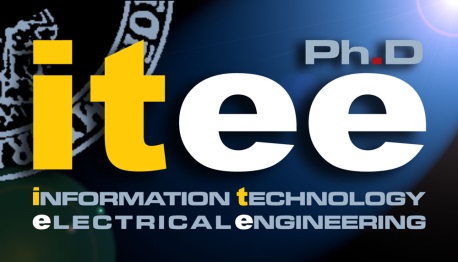 Gerardo Castellano
3
X-ray fluoroscopy
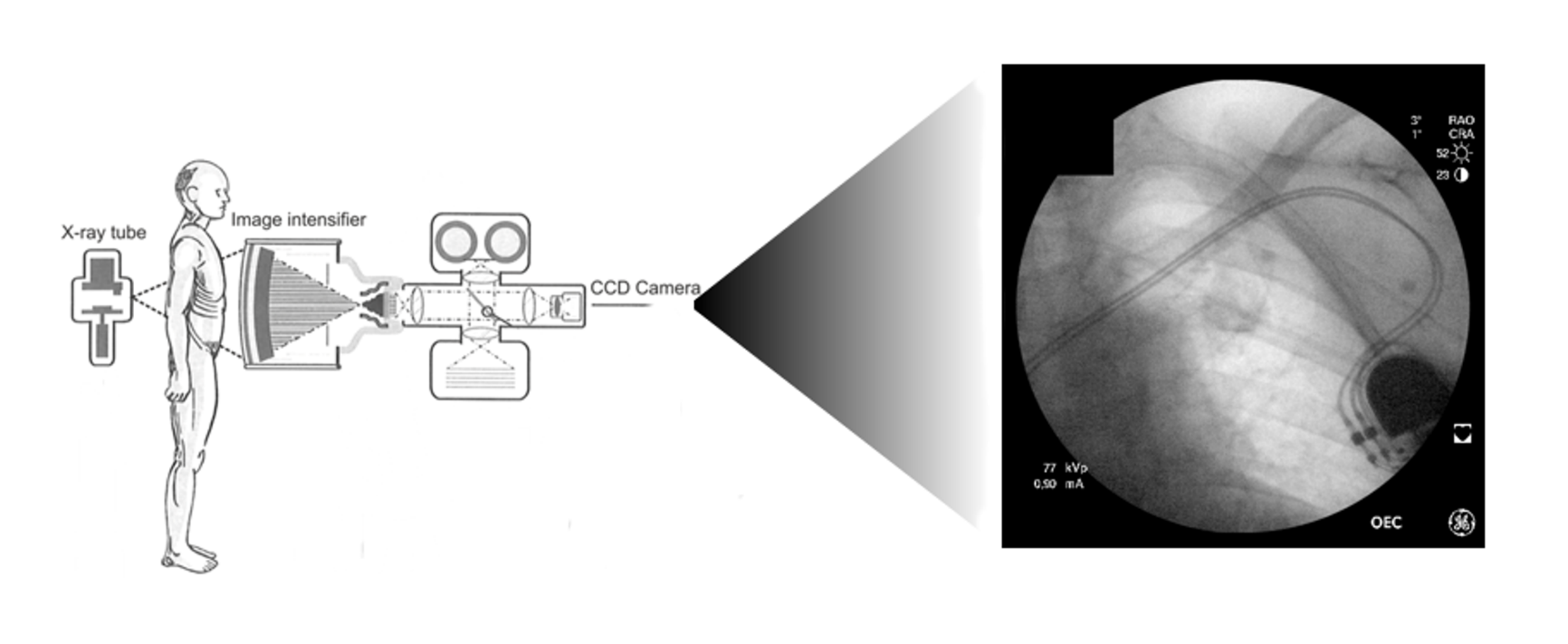 Low X-Ray dose
Quantum noise
Real-time noise reduction without detail loss
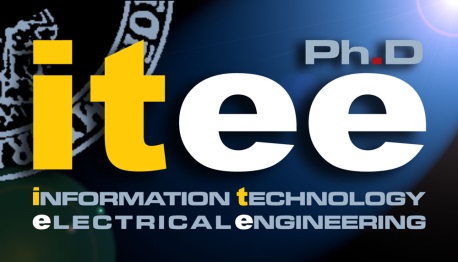 Gerardo Castellano
4
State-of-the-art
4-PDE [1] - BM3D [2] - VBM3D [3] - BM3Dc [4] …
Highly effective
Optimized for signal-dependent noise
Computationally complex
Spatio-Temporal Average Filter [5]
Suitable for real-time elaboration
Optimized for signal-dependent noise
Poor performance with high noise level
FIR filter architecture
[1]Yu-Li You, M. Kaveh, “Fourth-order partial differential equations for noise removal”, IEEE Transaction on Image Processing, vol. 9, no. 10, 2000.
[2]K. Dabov, A. Foi, V. Katkovnik, K. Egiazarian, “Image denoising by sparse 3-D transform-domain collaborative filtering”, IEEE Transactions on      Image Processing, vol. 16, no. 8, pp. 2080–2095, 2007.
[3]K. Dabov, A. Foi, K. Egiazarian, “Video denoising by sparse 3D trasform-domain collaborative filtering”, European Signal Processing Conference (EUSIPCO), Poznań, Poland, September 3-7, 2007.
[4]A. Foi, “Clipped noisy images: Heteroskedastic modeling and practical denoising”, Signal Processing 89 (12), pp. 2609–2629, 2009.
[5]M. Genovese, P. Bifulco, D. De Caro, E. Napoli, N. Petra, M. Romano, M. Cesarelli, A.G.M. Strollo, “Hardware implementation of a spatio-temporal average filter for real-time denoising of fluoroscopic images”, Integration, the VLSI Journal, 2014.
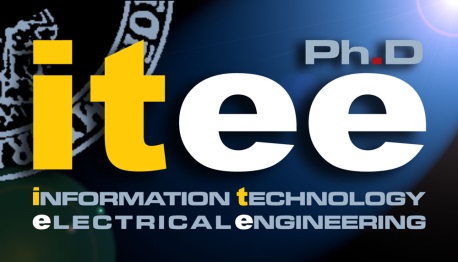 Gerardo Castellano
5
Proposed denoising technique
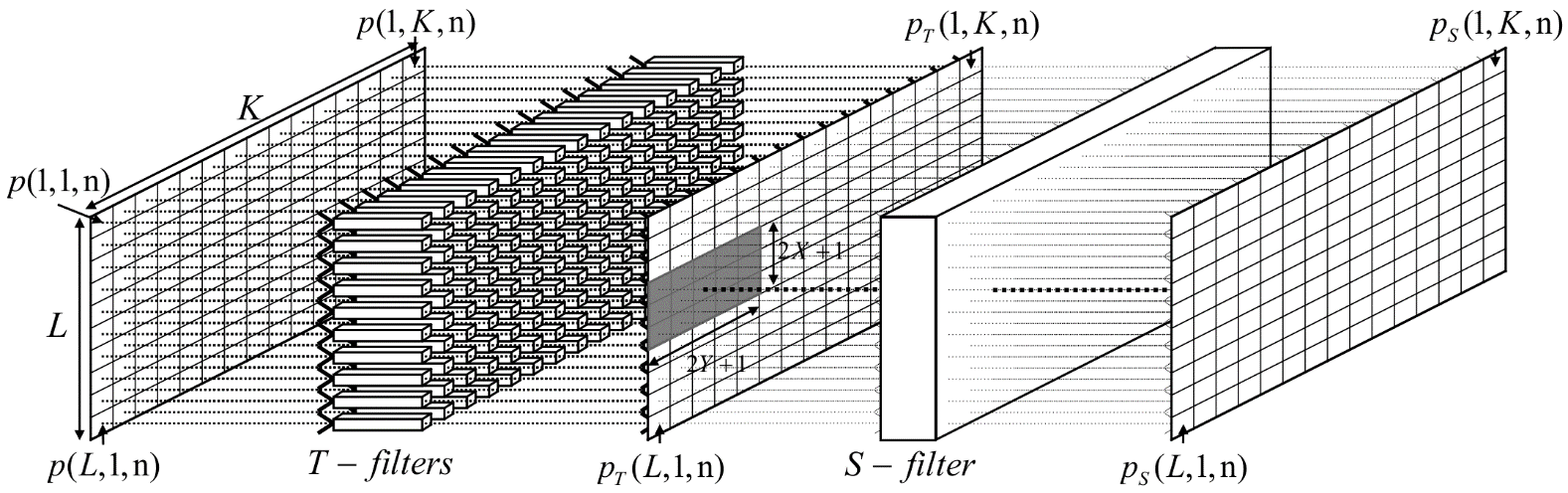 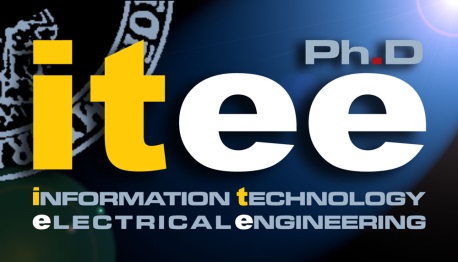 Gerardo Castellano
6
Results
Input video              MSEin            PSNRin  (dB)         SSIMin  [6] 
                                                	           20.06                   0.234
The proposed method ensures:

comparable performances with some of the most efficiently denoising methods (not suitable for real-time elaboration)

significantly higher performances respect to STAF [5] (suitable for real-time elaboration)
T = Temporal window  
S = Spatial window
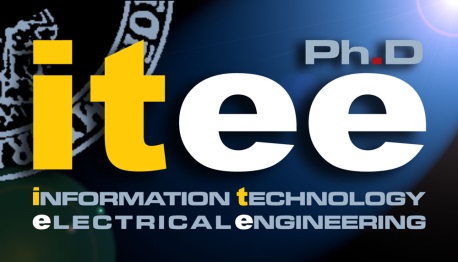 [6] Z. Wang, A. C. Bovik, H. R. Sheikh, E. P. Simoncelli, “Image quality assessment: from error visibility to structural similarity”, IEEE Transaction on Image Processing, vol. 13, no. 4, 2004.
Gerardo Castellano
7
Hardware Implementation
Modern fluoroscopic devices require to process 10241024 greyscale images with a frame rate up to 30fps and the proposed circuit is able to filter the video in real time.

The smart design of the system allows to distinctly overcomes the STAF [5] circuit in term of required resource.
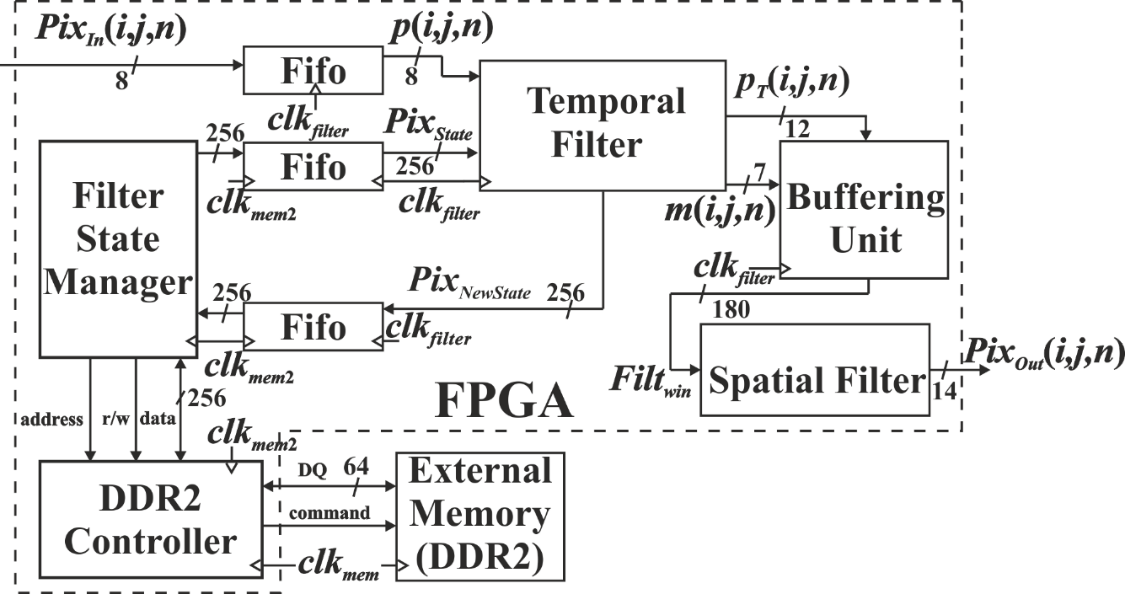 Resource usage from the circuits when implemented on a Stratix IV EP4SGX70HF35C2 Altera FPGA with 1GB RAM DDR2 (ext. memory)
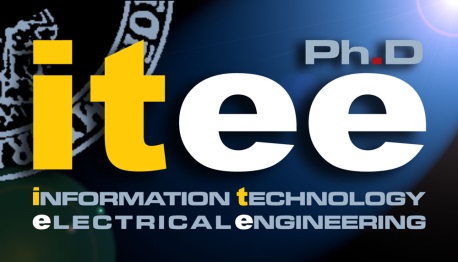 Gerardo Castellano
8
Product
Journal papers
G. Castellano, D. Esposito, P. Bifulco, D. De Caro, E. Napoli, N. Petra, M. Cesarelli, A.G.M. Strollo, “Spatio-temporal IIR Filter for Real-time Denoising of Fluoroscopic Videos”, IEEE Trans. On Biomedical Circuits and Systems, submitted.
S. Balamurugan, A. Biswal, G. Castellano, D. De Caro, R. Marimuthu, E. Napoli, N. Petra, P.S. Mallick and A.G.M. Strollo, “Design of Low Power Fixed-Width Multipliers with Column Bypassing”, IEEE Trans. on VLSI Systems, submitted.
 
Conference papers
E. Napoli, G. Castellano, D. Esposito, A.G.M. Strollo, “Digital Circuit for the Generation of Colored Noise Exploiting Single Bit Pseudo Random Sequence”, 2016 IEEE 7th Latin American Symposium on Circuits and Systems, submitted.
E. Napoli, G. Castellano, D. Esposito, A.G.M. Strollo, “Programmable Delay Circuit for Low Transition Probability Signals”, 2016 IEEE International Symposium on Circuits and Systems, submitted.
D. Esposito, G. Castellano, D. De Caro, E. Napoli, N. Petra, A.G.M. Strollo, “Approximate Adder With Output Correction for Error Tolerant Applications and Gaussian Distribuited Inputs”, 2016 IEEE International Symposium on Circuits and Systems, submitted.
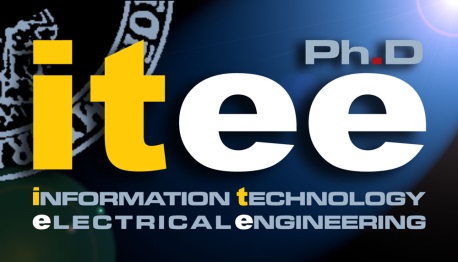 Gerardo Castellano
9
Next year
System evolution to further improve its performance in video with a large number of moving objects.

Carry on the research activity on the digitally-enhanced transceivers for new generation of wireless mobile terminals.
 

Summary of credits:
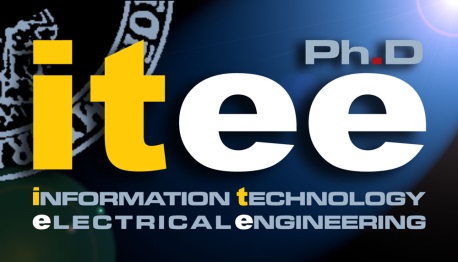 Gerardo Castellano
10
Thank you for your attention!
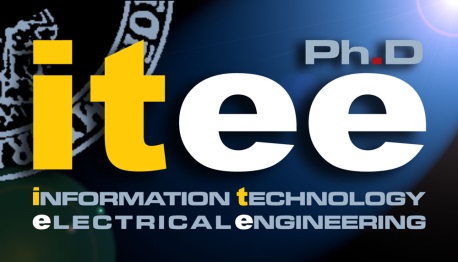 Gerardo Castellano
11